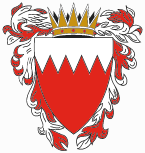 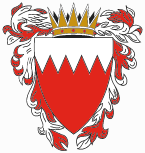 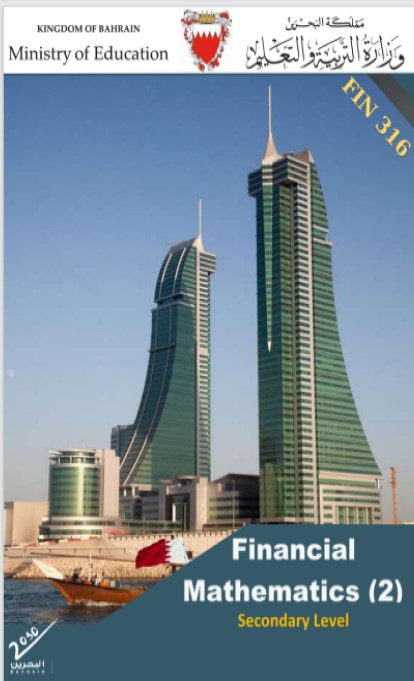 Second Semester
وزارة التربية والتعليم –العام الدراسي 2023-2024م
المرحلة الثانوية - المستوى الثالث (توحيد ) – الثالث (فني ومهني)
Learning Objectives
At this unit, our students will learn:
Method of amortized loan.
The preparation of amortized loan schedule
INITIATION ACTIVITY
OBJECTIVE 1
OBJECTIVE 2
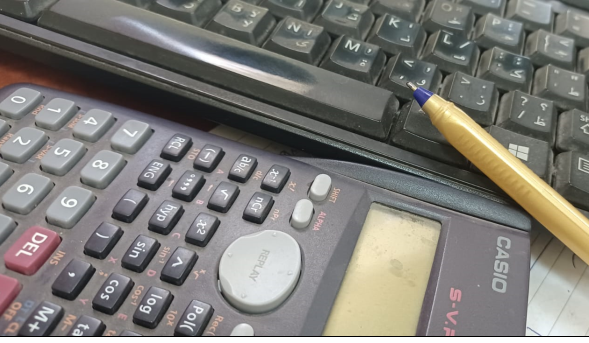 FINAL EVALUATION
وزارة التربية والتعليم –العام الدراسي 2023-2024م
FIN 316/806                                                   UNIT 2                                                            Annuities and Amortization Loan
INATIATION ACTIVITY
What is the methods of loan payment?

When you borrow money, there are three different ways to repay the loan:
1. You can pay off the principal (the original loan amount that you borrowed) and all the interest (the amount the lender charges you for borrowing money) at one time at the maturity date of the loan. This kind of loan is called a discount loan. 
2. You can make interest payments as you go and then pay the principal and final interest payment at the maturity date. This kind of loan is called interest-only loan.
3.  You can pay both principal and interest as you go by making equal payments each period. This kind of loan is called amortized loan.
INITIATION ACTIVITY
OBJECTIVE 1
OBJECTIVE 2
OBJECTIVE 3
FINAL EVALUATION
وزارة التربية والتعليم –العام الدراسي 2023-2024م
FIN 316/806                                                   UNIT 2                                                            Annuities and Amortization Loan
The preparation of amortized loan schedule
Example 2-5-1
Amortized Loan
INITIATION ACTIVITY
OBJECTIVE 1
OBJECTIVE 2
OBJECTIVE 3
FINAL EVALUATION
وزارة التربية والتعليم –العام الدراسي 2023-2024م
FIN 316/806                                                   UNIT 2                                                            Annuities and Amortization Loan
The preparation of amortized loan schedule
Example 2-5-1
Amortized Loan
INITIATION ACTIVITY
Year 1:

1-  Simple Interest (SI) = 50,548.320 ×6%×1 =BD3032.899
2-  Principal Reduction = PMT – SI
                                 = 12000 – 3032.899 =BD8967.101
       3- Remaining Principal = Beginning Year Principal - Principal Reduction
                                       = 50,548.320 - 8967.101 =BD41581.219

            Year 2:
1- Remaining Principal year1 = Beginning Principal Year2 = BD41581.219
2-Simple Interest (SI) = 41581.219×6%×1 =BD2494.873
3- Principal Reduction = PMT – SI
                                 = 12000 – 2494.873=BD9505.127
4- Remaining Principal = Beginning Year Principal - Principal Reduction
                                  = 41581.219- 9505.127=BD32076.092
OBJECTIVE 1
OBJECTIVE 2
OBJECTIVE 3
FINAL EVALUATION
وزارة التربية والتعليم –العام الدراسي 2023-2024م
FIN 316/806                                                   UNIT 2                                                            Annuities and Amortization Loan
The preparation of amortized loan schedule
Example 2-5-1
Amortized Loan
INITIATION ACTIVITY
Year 3:
Remaining Principal year1 = Beginning Principal Year2 = BD32076.092
Simple Interest (SI) = 32076.092×6%×1 =BD1924.566
Principal Reduction = PMT – SI
                                 = 12000 – 1924.566=BD10075.434
Remaining Principal = Beginning Year Principal - Principal Reduction
                                  = 32076.092- 10075.434=BD22000.658
          Year 4:
Remaining Principal year1 = Beginning Principal Year2 = BD22000.658
Simple Interest (SI) = 22000.658×6%×1 =BD1320.039
Principal Reduction = PMT – SI
                                  = 12000 – 1320.039=BD10679.961
Remaining Principal = Beginning Year Principal - Principal Reduction
                                    = 22000.658- 10679.961=BD11320.697
OBJECTIVE 1
OBJECTIVE 2
OBJECTIVE 3
FINAL EVALUATION
وزارة التربية والتعليم –العام الدراسي 2023-2024م
FIN 316/806                                                   UNIT 2                                                            Annuities and Amortization Loan
The preparation of amortized loan schedule
Example 2-5-1
Amortized Loan
INITIATION ACTIVITY
Year 5:

Remaining Principal year1 = Beginning Principal Year2 = BD11320.697
Simple Interest (SI) = 11320.697×6%×1 =BD679.242*
Principal Reduction = PMT – SI
                                 = 12000 – 679.242=BD11320.697*
Remaining Principal = Beginning Year Principal - Principal Reduction
                                                  = 11320.697- 11320.697=BD0
OBJECTIVE 1
OBJECTIVE 2
OBJECTIVE 3
FINAL EVALUATION
وزارة التربية والتعليم –العام الدراسي 2023-2024م
FIN 316/806                                                   UNIT 2                                                            Annuities and Amortization Loan
The preparation of amortized loan schedule
Example 2-5-1
Loan Amortization Schedule
INITIATION ACTIVITY
OBJECTIVE 1
OBJECTIVE 2
OBJECTIVE 3
FINAL EVALUATION
وزارة التربية والتعليم –العام الدراسي 2023-2024م
FIN 316/806                                                   UNIT 2                                                            Annuities and Amortization Loan
The preparation of amortized loan schedule
Example 2-5-2
Amortized Loan
INITIATION ACTIVITY
OBJECTIVE 1
OBJECTIVE 2
OBJECTIVE 3
FINAL EVALUATION
وزارة التربية والتعليم –العام الدراسي 2023-2024م
FIN 316/806                                                   UNIT 2                                                            Annuities and Amortization Loan
The preparation of amortized loan schedule
Example 2-5-2
Loan Amortization Schedule
INITIATION ACTIVITY
OBJECTIVE 1
OBJECTIVE 2
OBJECTIVE 3
FINAL EVALUATION
وزارة التربية والتعليم –العام الدراسي 2023-2024م
FIN 316/806                                                   UNIT 2                                                            Annuities and Amortization Loan
EVALUATION
Activity
Amortized Loan
INITIATION ACTIVITY
OBJECTIVE 1
OBJECTIVE 2
OBJECTIVE 3
FINAL EVALUATION
وزارة التربية والتعليم –العام الدراسي 2023-2024م
FIN 316/806                                                   UNIT 2                                                            Annuities and Amortization Loan
The preparation of amortized loan schedule
Example 2-5-1
Loan Amortization Schedule
INITIATION ACTIVITY
OBJECTIVE 1
OBJECTIVE 2
OBJECTIVE 3
FINAL EVALUATION
وزارة التربية والتعليم –العام الدراسي 2023-2024م
FIN 316/806                                                   UNIT 2                                                            Annuities and Amortization Loan
END OF LESSON
Thanks
وزارة التربية والتعليم –العام الدراسي 2023-2024م
FIN 316/806                                                   UNIT 2                                                            Annuities and Amortization Loan